Les normes APA
Les principaux changements de la septième édition (2019)
[Speaker Notes: Consultez notre article complet ici : 7ème édition


Pour modifier cette présentation, vous devez :

Cliquer sur “Fichier“ dans le coin supérieur à gauche.
Cliquer sur “Dupliquer”.
Choisir  “Présentation complète”
Sauvegarder la présentation dans votre Drive.]
Les manuels APA
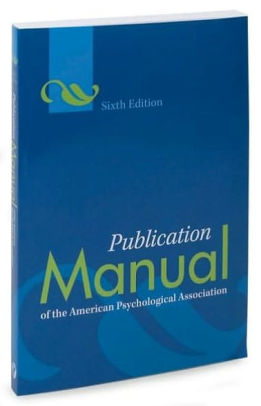 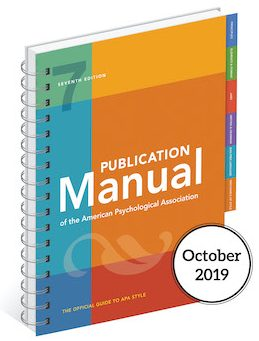 Sixième édition(2009)
Septième édition
(octobre 2019)
Le manuel APA en français de SCribbr
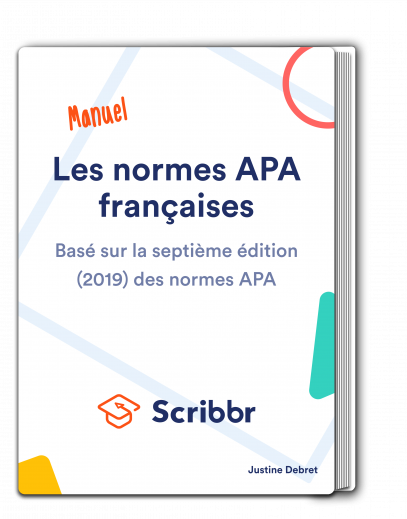 Manuel basé sur les normes APA de la septième édition
100 % gratuit
Des exemples clairs
Disponible en ligne

Vous pouvez le télécharger ici !
Qu’est-ce qui a changé ?
De meilleures directives pour citer les médias et réseaux sociaux en ligne.
De nouvelles indications de mises en page.
Des changements mineurs dans la façon de citer les sources.
Citer ses sources
Sept changements importants
Le lieu de publication n'apparaît plus
Flaubert, G. (2012). Madame Bovary. Londres : Penguin Classics.
Flaubert, G. (2012). Madame Bovary. Penguin Classics.
[Speaker Notes: La ville de la maison d’édition n'apparaît plus dans la référence en bibliographie.]
2.	Les sources dans le texte sont plus courtes
(Canut, Danos, Him-Aquilli et Panis, 2018)
(Canut et al., 2018)
[Speaker Notes: La citation de la source dans le texte des œuvres de trois auteurs ou plus est désormais raccourcie dès la première citation. Vous ne devez inclure que le nom du premier auteur suivi de « et al. ». (ce qui signifie « et autres »).]
3.	Il faut citer jusqu’à 20 auteurs en bibliographie
Miller, T. C., Brown, M. J., Wilson, G. L., Evans, B. B., Kelly, R. S., Turner, S. T., … Nelson, T. P. (2018).
Miller, T. C., Brown, M. J., Wilson, G. L., Evans, B. B., Kelly, R. S., Turner, S. T., Lewis, F., Lee, L. H., Cox, G., Harris, H. L., Martin, P., Gonzalez, W. L., Hughes, W., Carter, D., Campbell, C., Baker, A. B., Flores, T., Gray, W. E., Green, G., … Nelson, T. P. (2018).
[Speaker Notes: Les noms de famille et les initiales d'un maximum de 20 auteurs (au lieu de 7) doivent être fournis dans bibliographie.
Si une source est écrite par plus de 20 auteurs, seuls les 19 premiers auteurs et le dernier auteur sont inclus. Entre le 19e et le dernier auteur, vous placez des ellipses pour indiquer que les noms sont omis.]
5.	Les sources de pages Internet sont différents
Walker, A. (2019, 14 novembre). L’Allemagne évite la récession mais la croissance reste faible. Consulté sur https://www.bbc.com/news/business-50419127
Walker, A. (2019, 14 novembre). L’Allemagne évite la récession mais la croissance reste faible. BBC News. https://www.bbc.com/news/business-50419127
[Speaker Notes: Les URL ne sont plus précédées de "Consulté sur", sauf si une date de récupération est nécessaire (par exemple pour les articles Wikipedia où le contenu change fréquemment).
Le nom du site est inclus (sauf s'il est le même que l'auteur).
Les titres des pages Internet sont en italique.]
4.	Les DOI sont formatés comme les URL
doi: 10.1080/02626667.2018.1560449
https://doi.org/10.1080/02626667.2018.1560449
[Speaker Notes: La plupart des articles et livres de revues ont un DOI (Digital Object Identifier) qui leur est assigné. Ce lien unique est stable (il ne change pas avec le temps) et facilite la récupération d'une source pour les lecteurs.
Les DOI sont formatés de la même manière que les URL. La mention  « DOI : » n'est plus utilisée.]
6.	Citer des livres électroniques
Brück, M. (2009). Les femmes au début de l’astronomie britannique et irlandaise : étoiles et satellites [Kindle version]. doi: 10.1007/978-90-481-2473-2
Brück, M. (2009). Les femmes au début de l’astronomie britannique et irlandaise : étoiles et satellites. Springer Nature. https:/doi.org/10.1007/978-90-481-2473-2
[Speaker Notes: Pour les livres électroniques, le format, la plate-forme ou l'appareil (par exemple Kindle) n'est plus inclus dans la référence.
La maison d’édition est inclue dans la référence.
Le DOI est formaté conformément aux nouvelles directives de la septième édition.]
7.	Contributeurs qui ne sont pas auteurs
[Speaker Notes: Des directives claires sont fournies pour citer les contributeurs autres que les auteurs et les maisons d’édition.
Les contributeurs apparaissent dans la position d'auteur.
Le rôle du contributeur est ajouté entre parenthèses après son nom, par exemple : Jones, P. D. (Réalisateur).]
Mise en pahe
Des directives spécifiques
Plus de polices
Times New Roman (12 pt)
Arial (11pt)
Georgia (11pt)
Calibri (11pt)
Lucida Sans Unicode (10pt)
[Speaker Notes: Dans la sixième édition, seule l'utilisation du Times New Roman était recommandée. Dans la septième édition, il y a plus de flexibilité concernant les polices.
La chose la plus importante est que la police doit être facile à lire pour tout le monde.]
De nouveaux formats pour les titres
Ressources recommandées
Les ressources de Scribbr
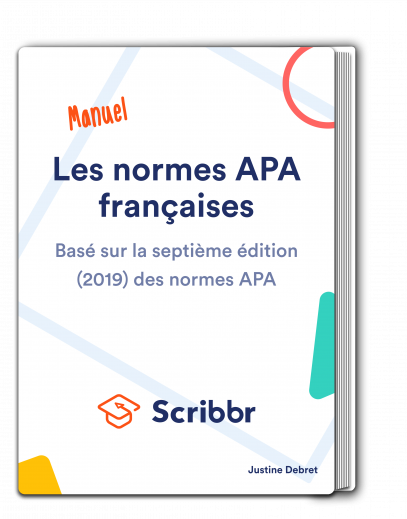 Nos articles sur les normes APA
Notre manuel APA en français
Notre Générateur de sources APA
Le manuel APA en anglais
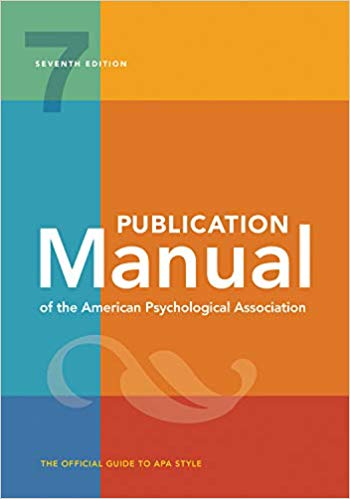 Salut, nous c’est Scribbr 👋
Nous sommes une équipe de 60 personnes à Amsterdam, et nous travaillons en partenariat avec plus de 500 correcteurs indépendants à travers le monde pour aider les étudiants à obtenir leur diplôme et à devenir de meilleurs écrivains universitaires.

Chaque jour, nous travaillons dur sur notre service de relecture et correction, logiciel anti-plagiat, générateur de sources APA et nos ressources universitaires.
Comment utiliser cette présentation ?
Cette présentation peut être librement utilisée pour éduquer les étudiants sur les changements de la septième édition du manuel de publication de l'APA. Vous pouvez :

Affichez cette présentation dans un environnement de classe
Modifier ou supprimer des diapositives
Distribuez cette présentation sur papier ou dans des environnements d'étudiants privés (par exemple, Moodle, BlackBoard, Google Classroom, etc.)

Merci de rendre hommage à Scribbr pour la création de cette ressource.

Des questions ou des commentaires ? Envoyez un e-mail à justine@scribbr.com et nous vous contacterons !